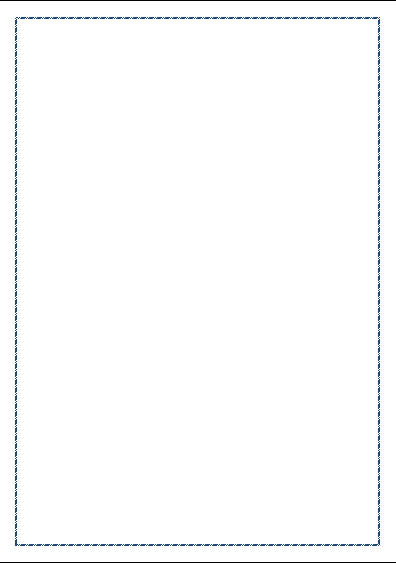 Додаток 2
Технічні засоби навчання
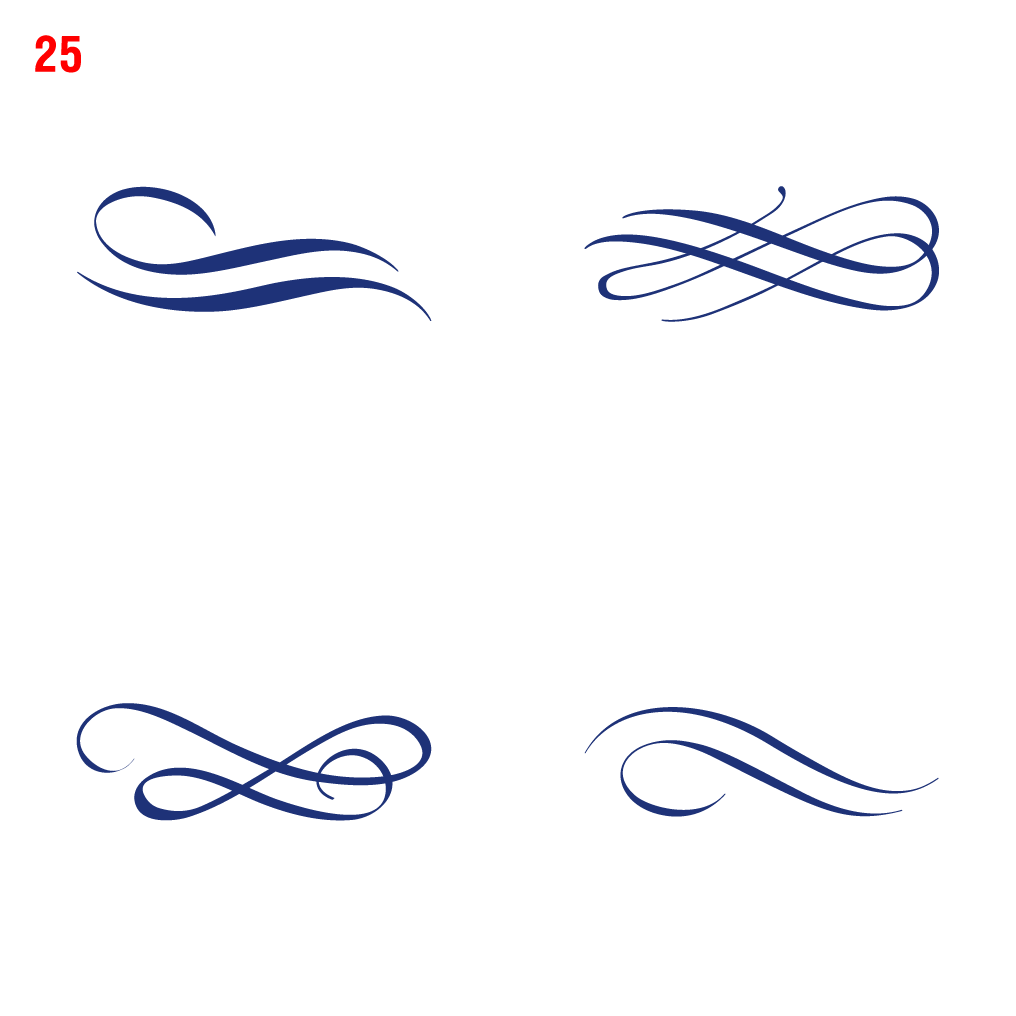 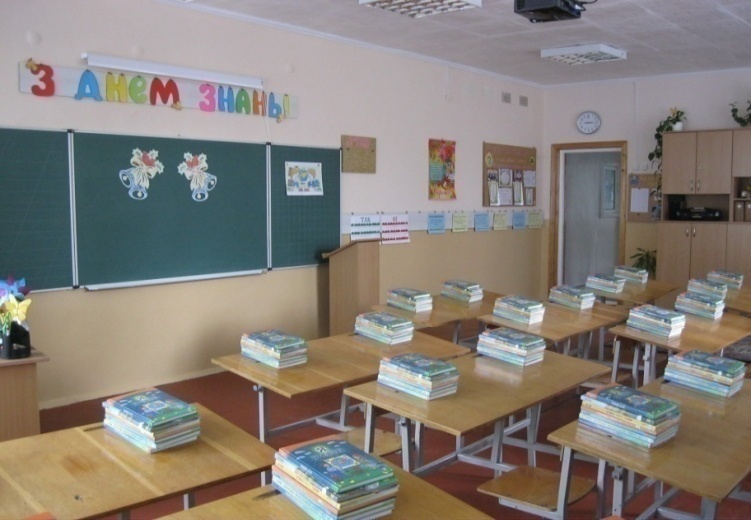 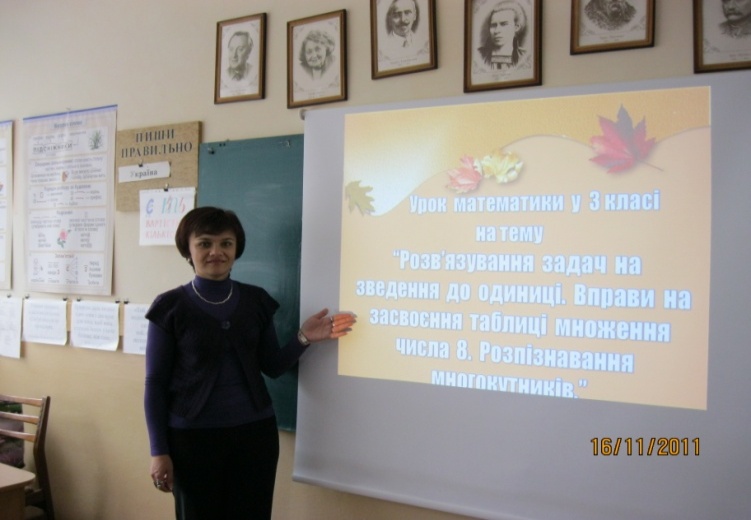 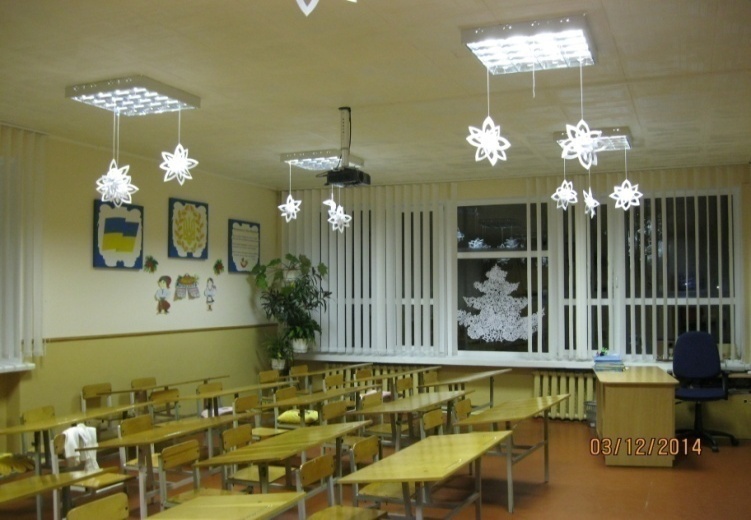 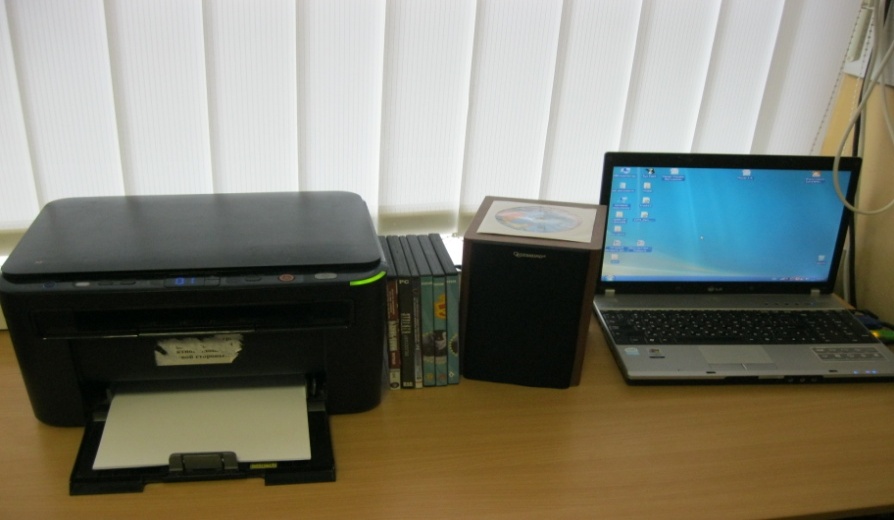 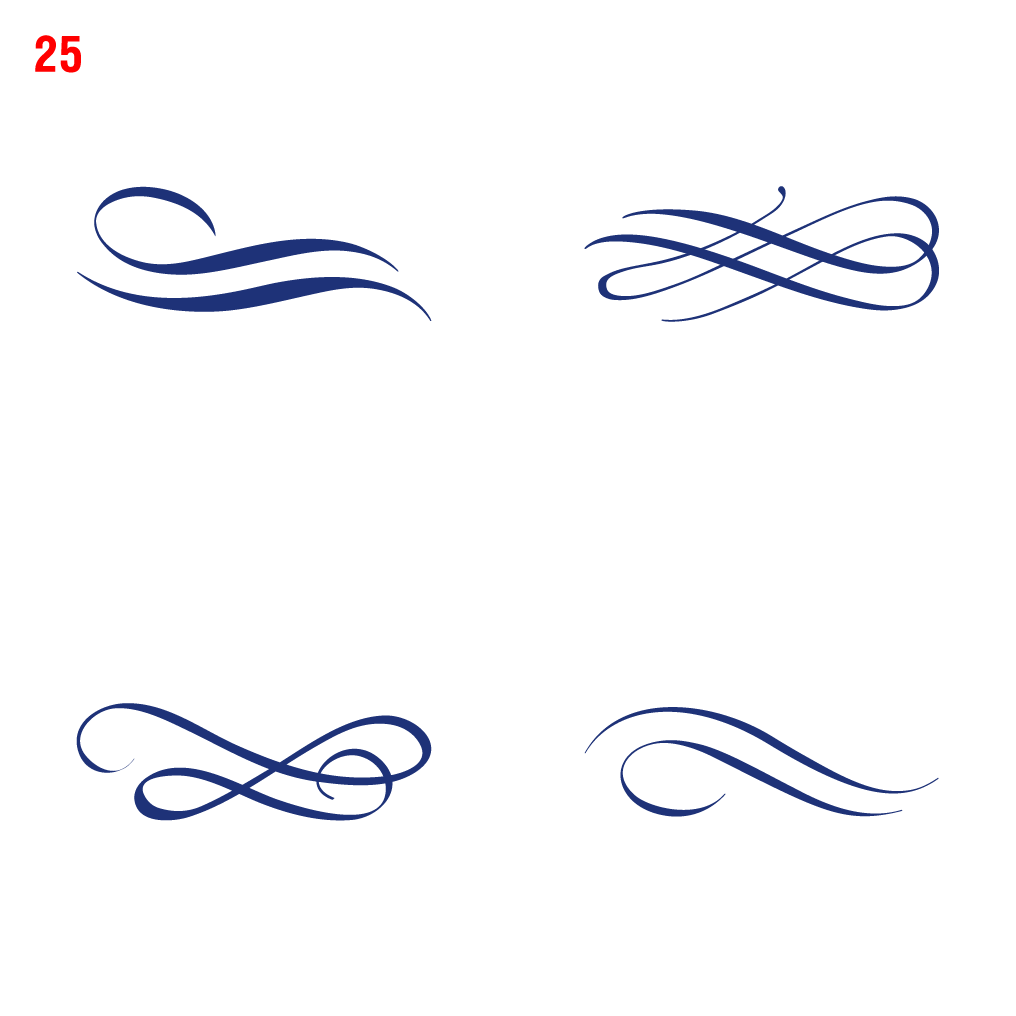